StoryBoard
I've paid my dues - Time after time -
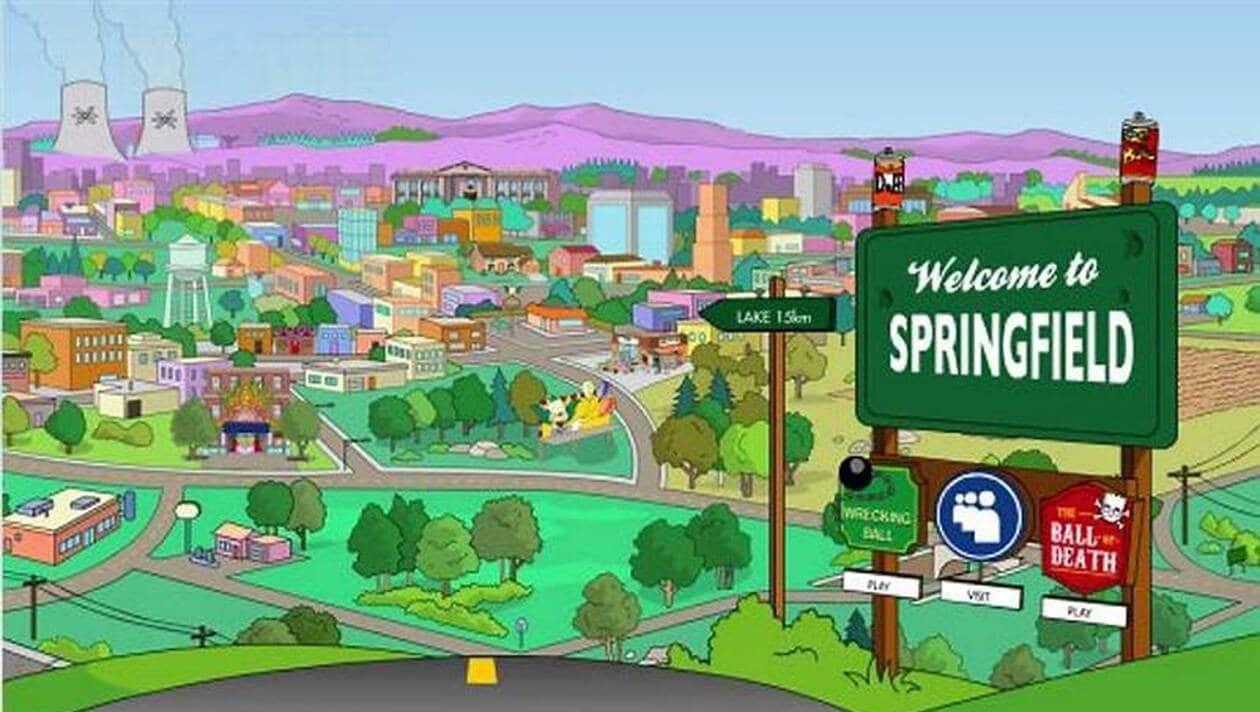 But committed no crime - And bad mistakes
But I've come through
And we'll keep on fighting
No time for losers
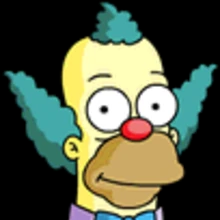 I thank you all -
And we'll keep on fighting
We are the champions
I consider it a challenge before the whole human race
Cause we are the champions - of the world